Il WWF Sud Milano
Dal 1982 il WWF Sud Milano, diventato organizzazione aggregata con WWF Martesana nel 2015, si pone in prima linea nella lotta per la protezione e valorizzazione dell'ambiente e nella risoluzione dei problemi ecologici del sud Milano.
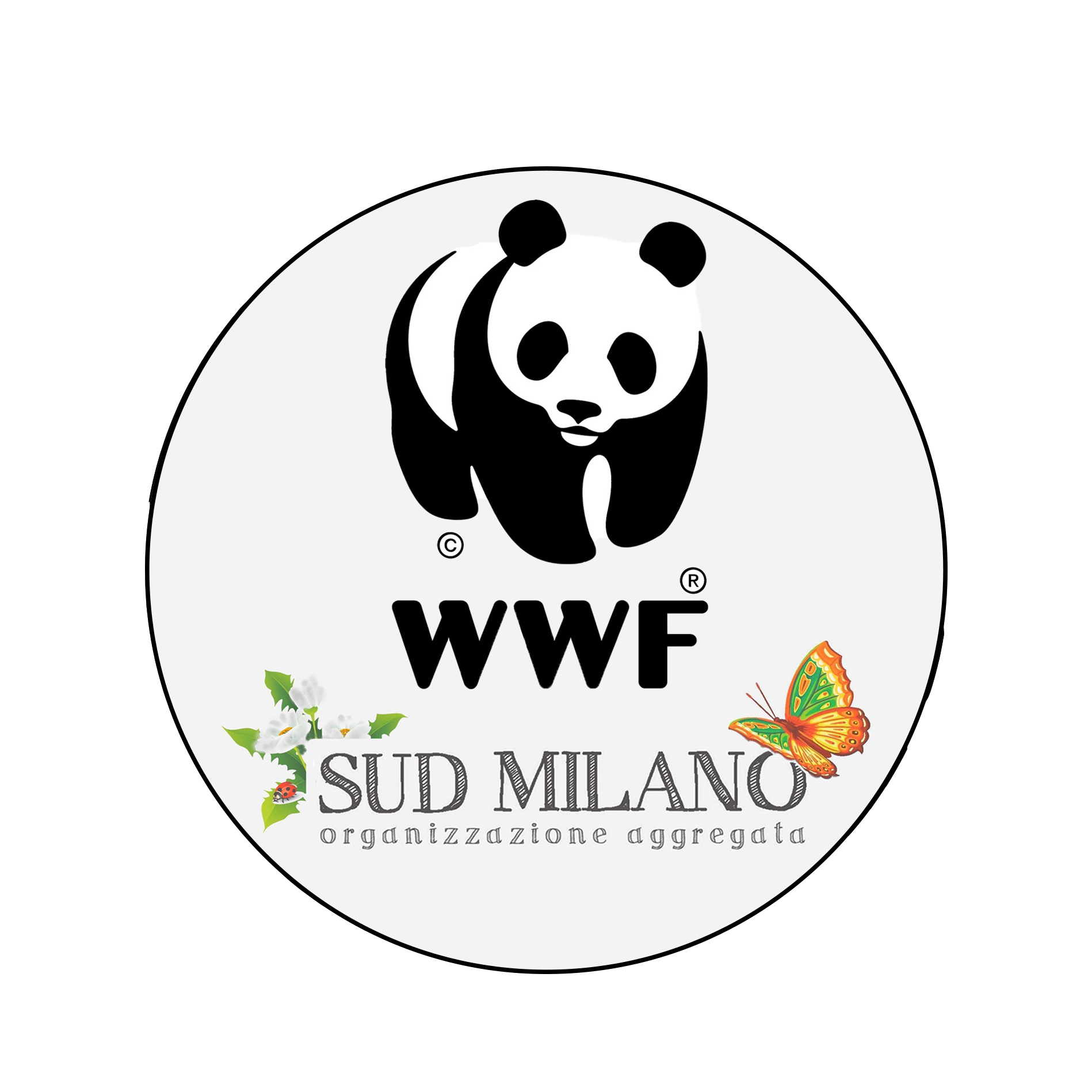 Le operazioni svolte dall’associazione
Il WWF Sud Milano si compone interamente di volontari puri, i quali svolgono le attività da loro scelte nei tempi a loro più favorevoli.

Queste operazioni possono richiedere diverse frequenze a seconda dei periodi dell’anno o delle richieste dei progetti.

Di seguito troverete i maggiori ambiti in cui l’associazione si sviluppa.
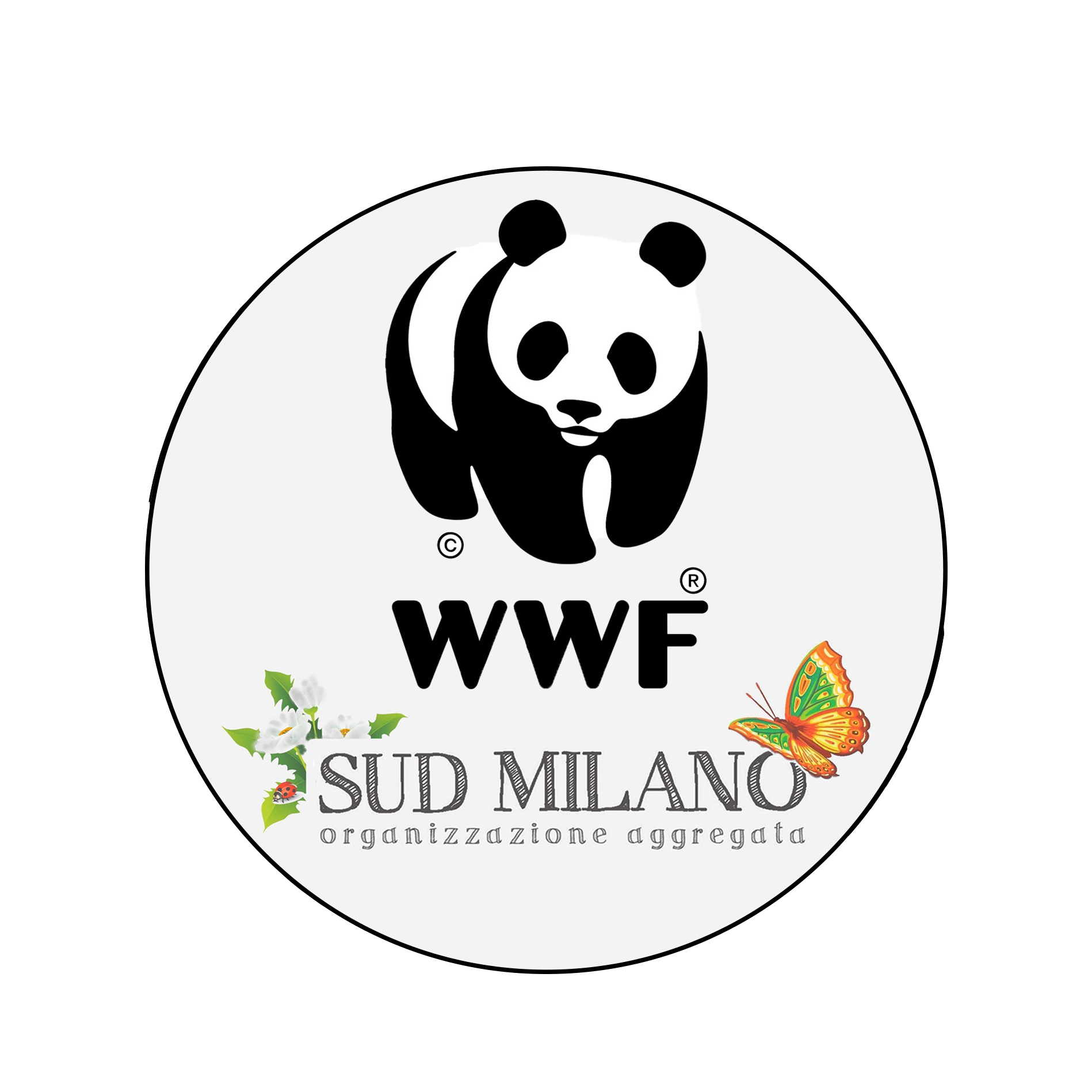 Manutenzione ordinarianelle oasi del sud Milano (a Melegnano 2)
La manutenzione ordinaria si sviluppa su diversi punti:- Monitoraggio in presenza delle aree d’interesse
- Liberazione dei sentieri da possibili ostacoli
- Azioni di «giardinaggio» per il contenimento   di specie invasive
- Raccolta di rifiuti
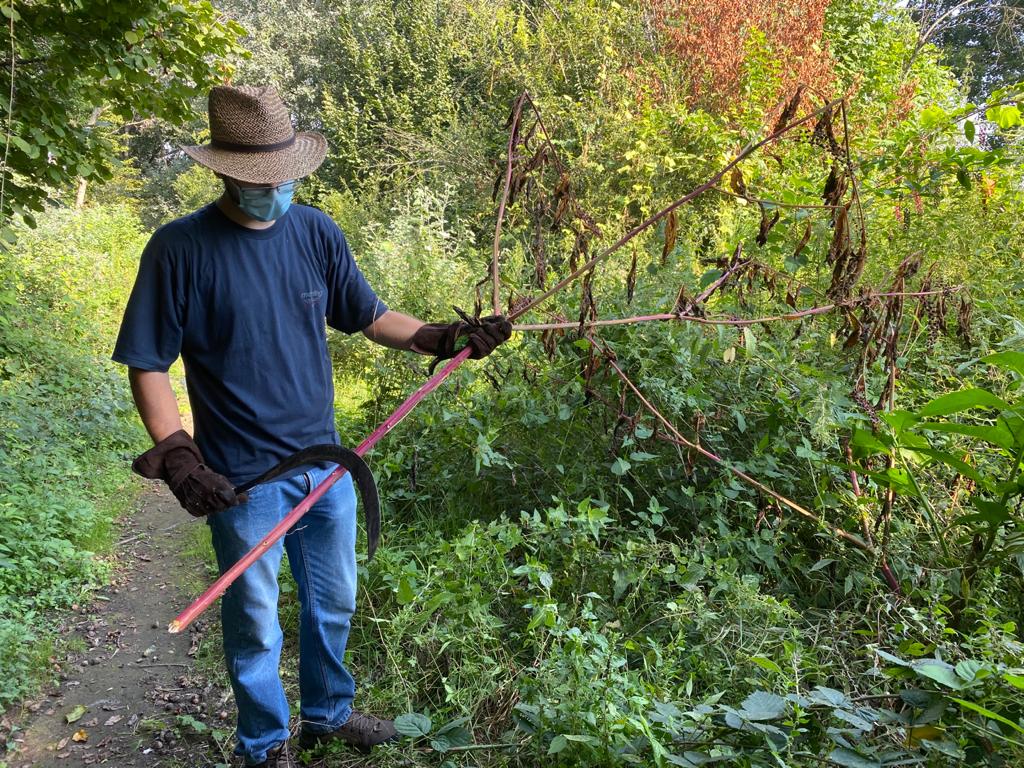 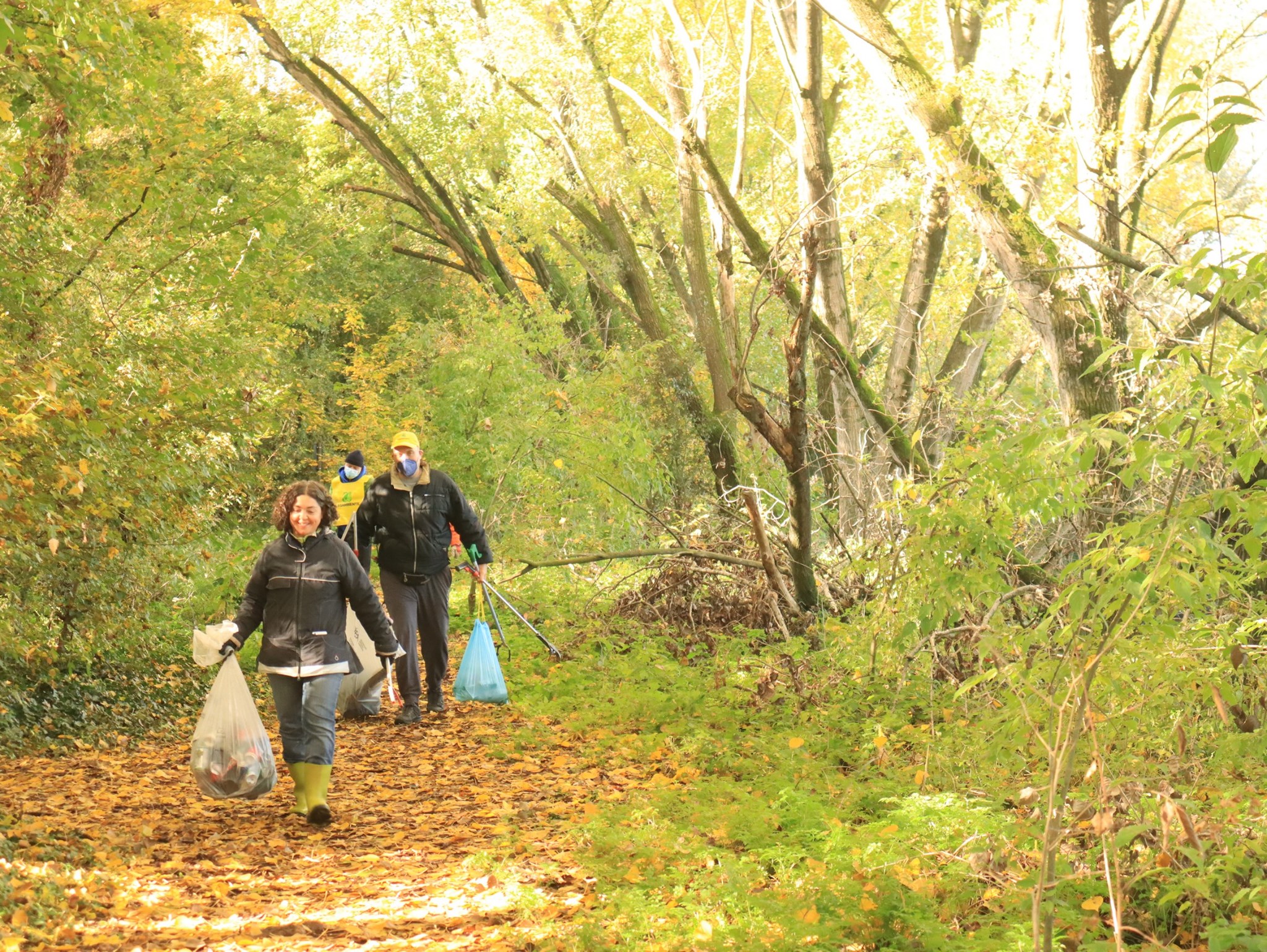 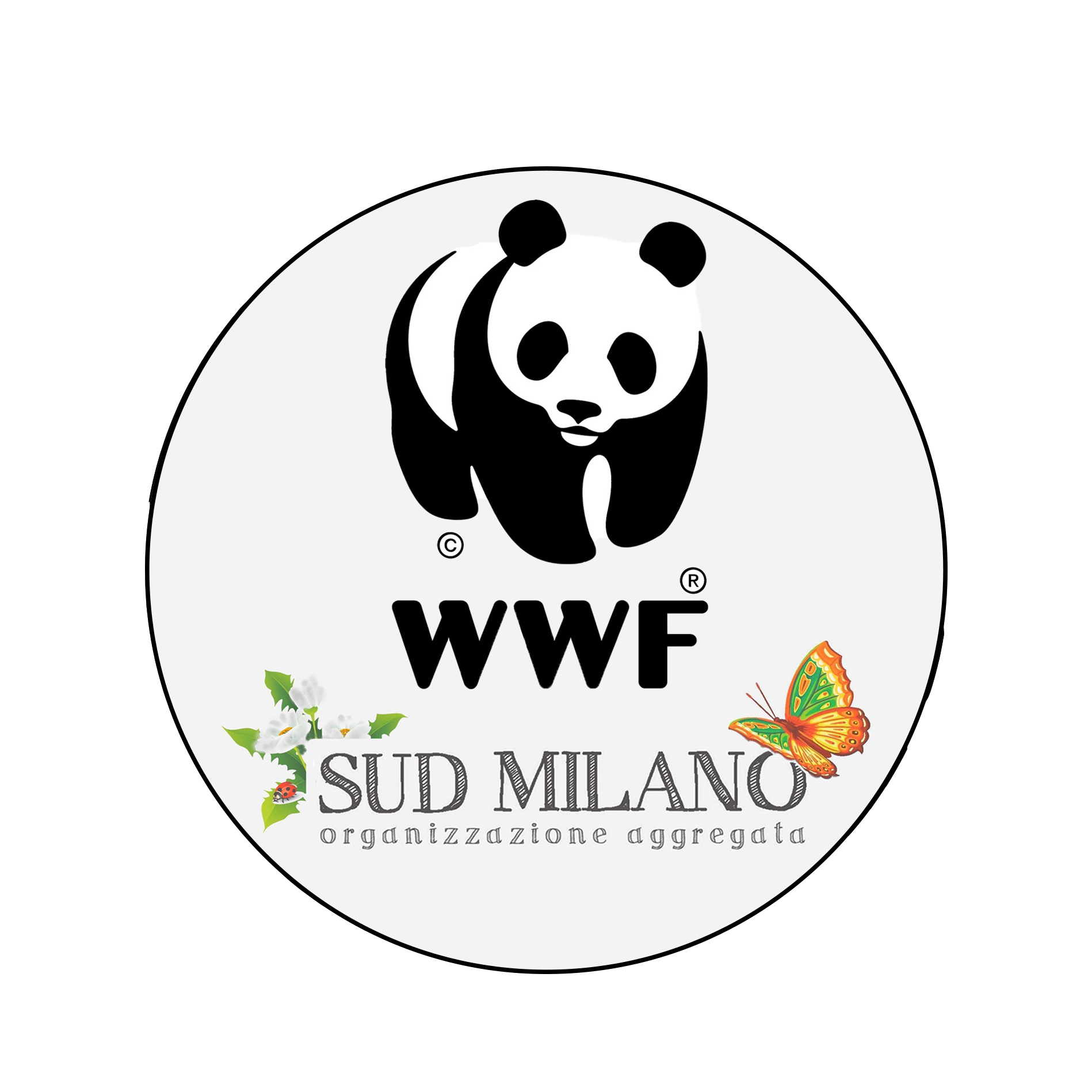 Manutenzione straordinaria
La manutenzione straordinaria realizzabile dall’associazionesi sviluppa principalmente nella pulizia di ingombranti nelle aree interessate e in piccole opere di manutenzione di aree verdi con attrezzatura specializzata.
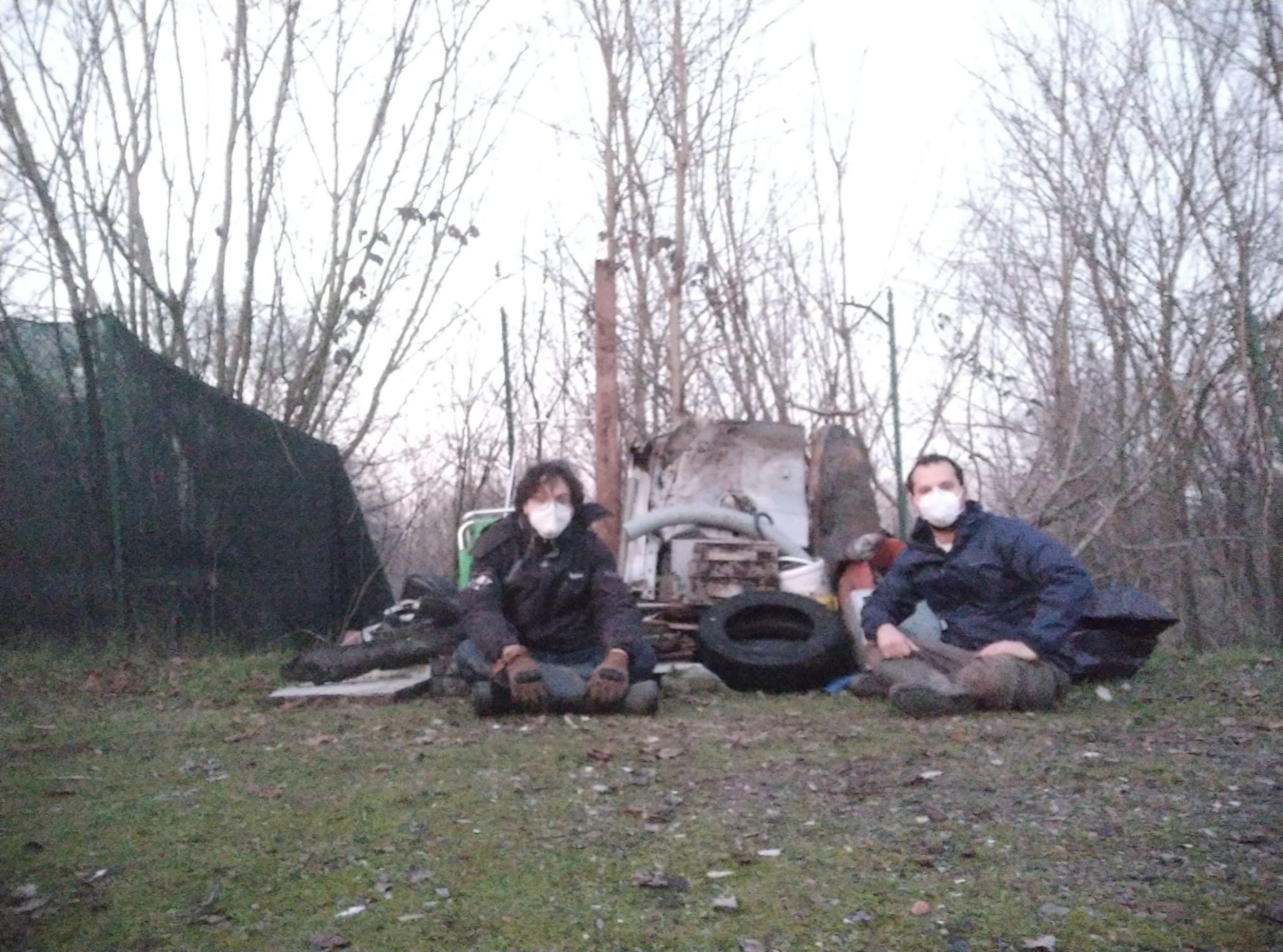 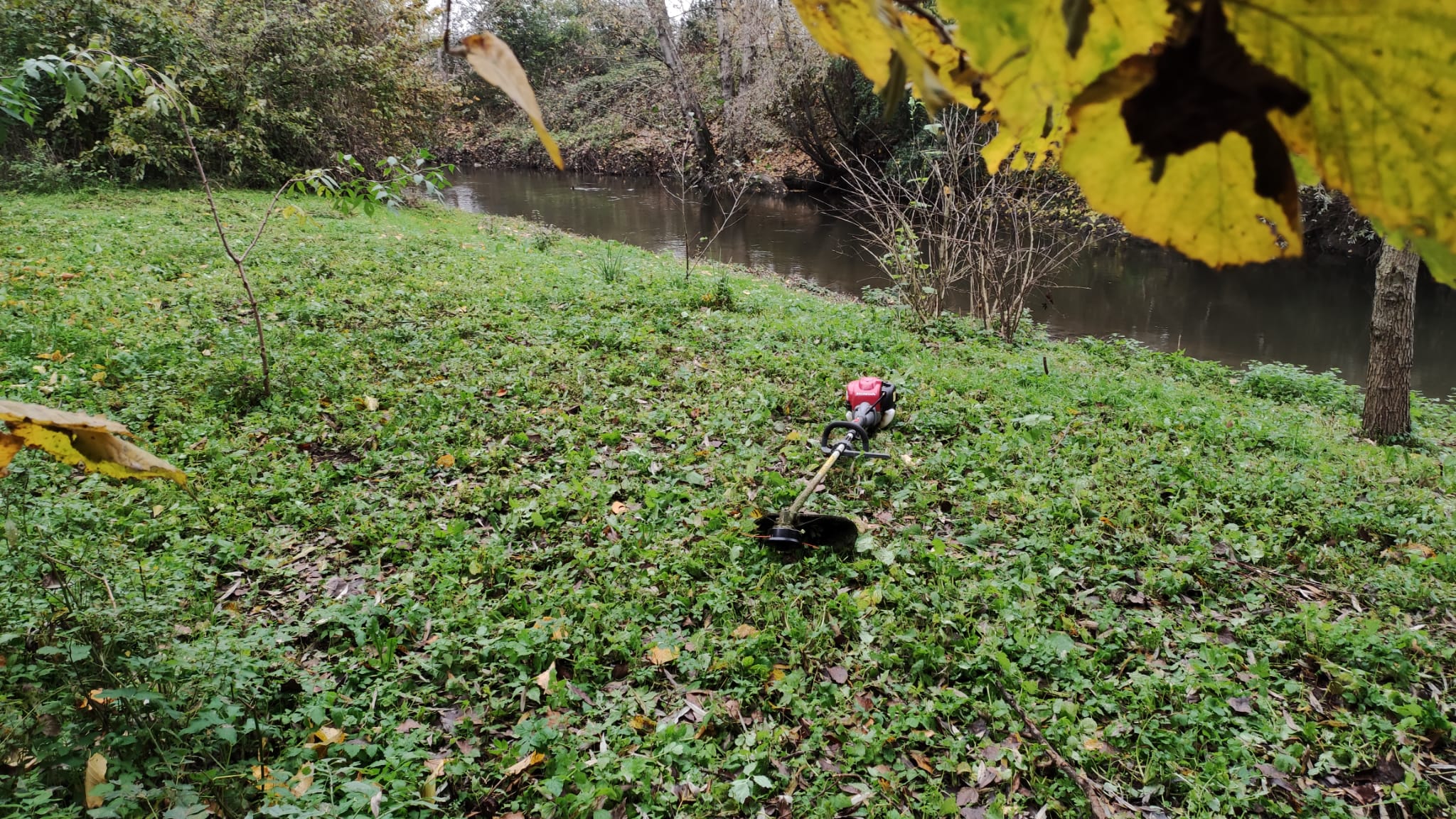 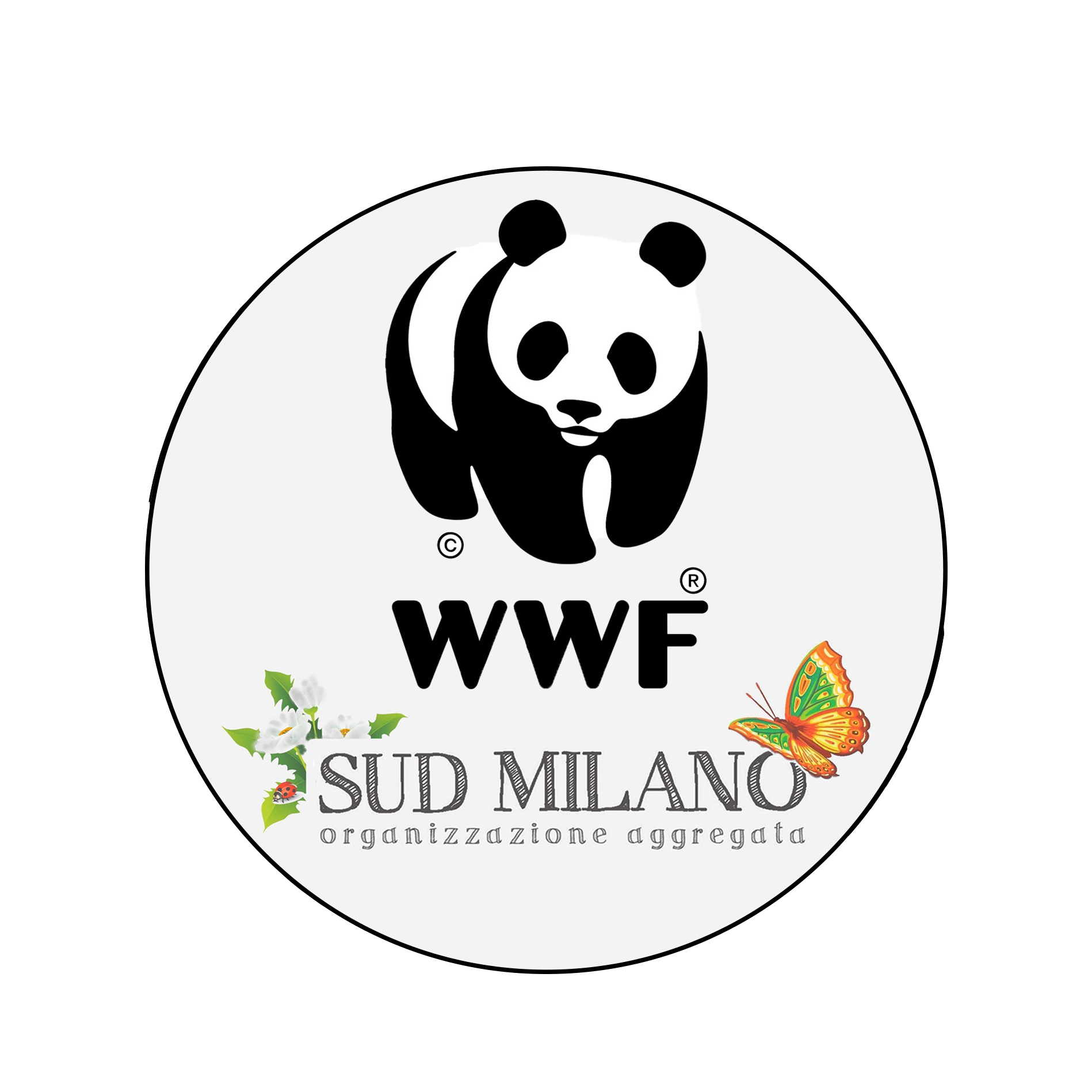 Le visite guidate
Le visite guidate sono parti fondamentali sia perfar conoscere le nostre oasi che per fare divulgazioneai cittadini.
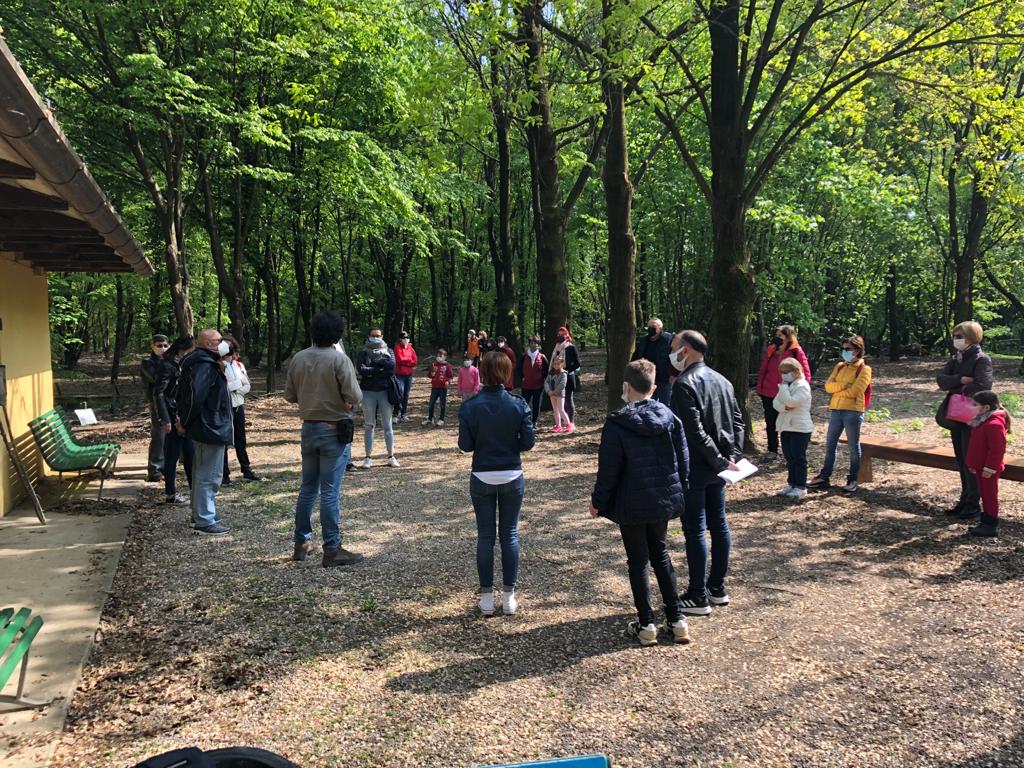 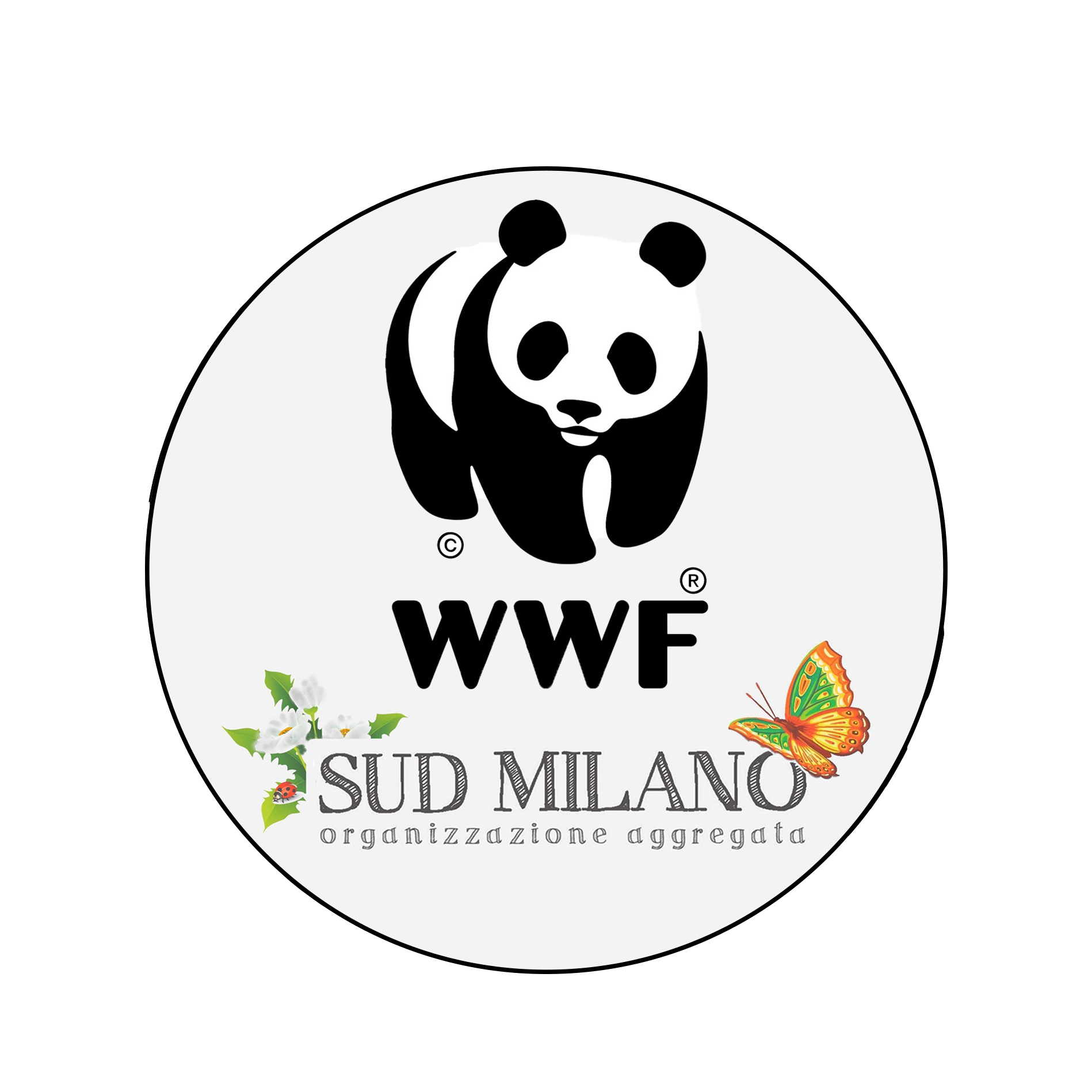 La didattica
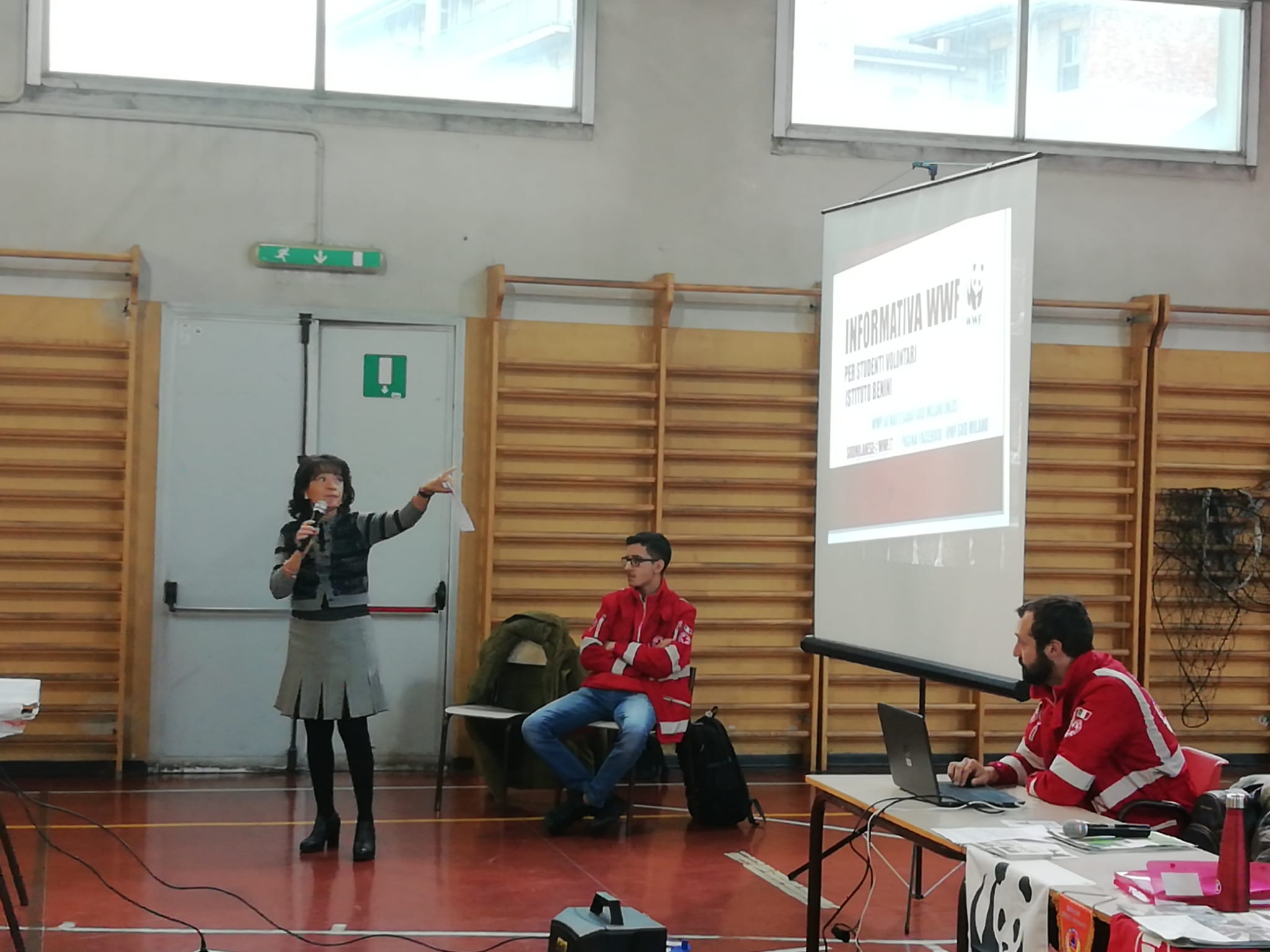 La didattica si sviluppa con progettisulla sensibilizzazione a temi ambientalie sulla conoscenza del territorio, sia convisite in esterna sia con lezioni frontali.
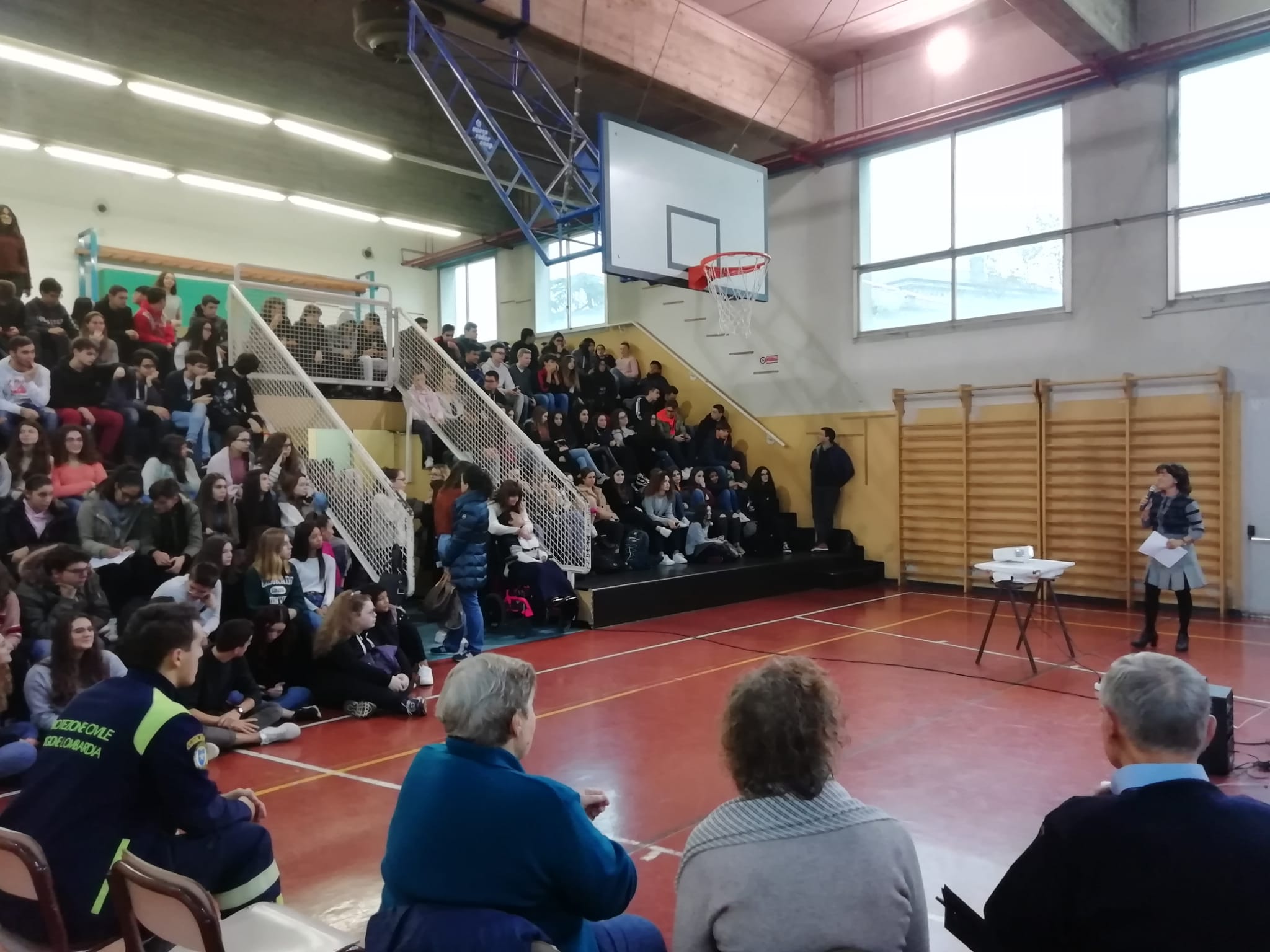 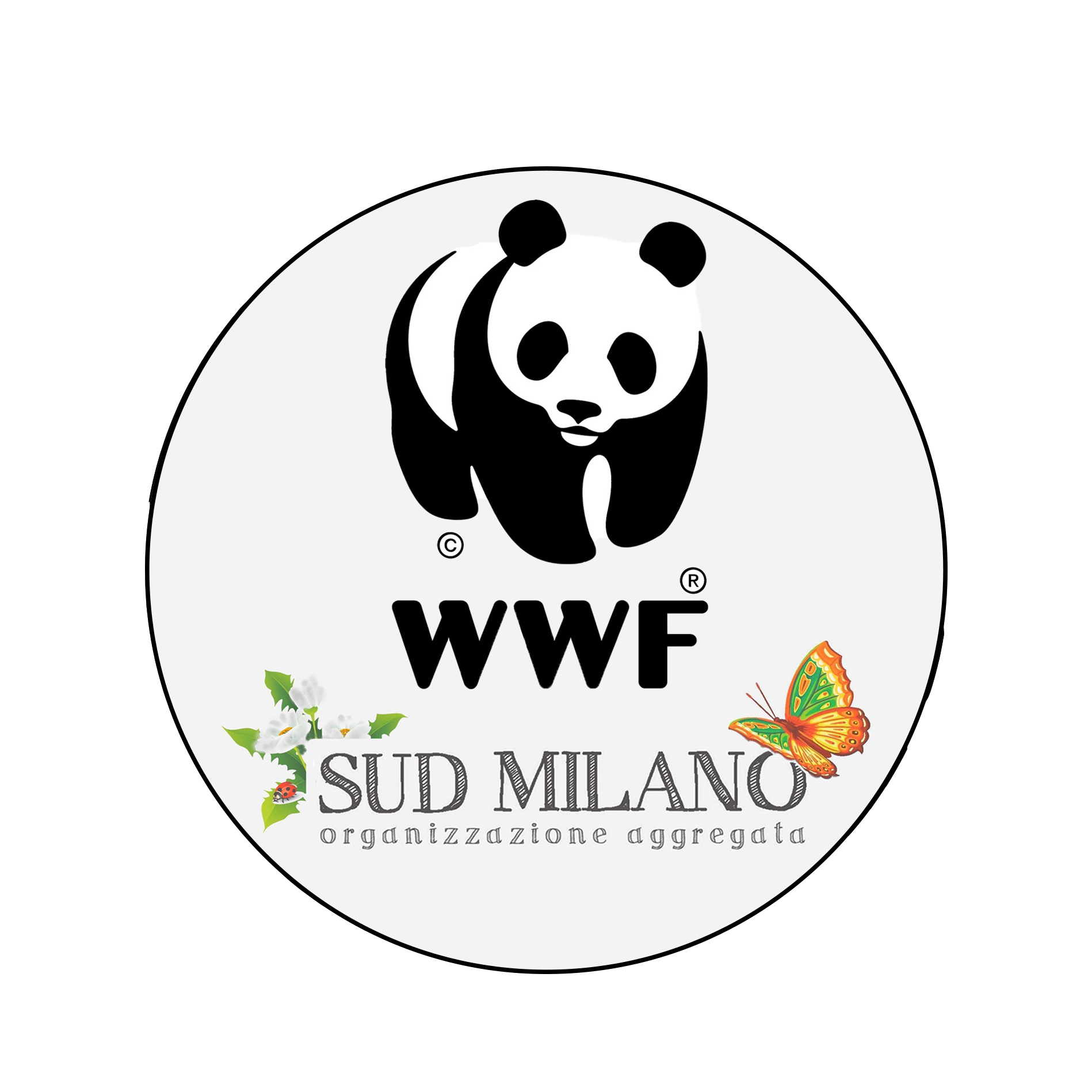 Monitoraggio della fauna e della flora
Questo insieme di progetti racchiude diversi lavori,tra cui il videotrappolaggio, il censimento delle specie vegetali e dell’avifauna attraverso il canto.
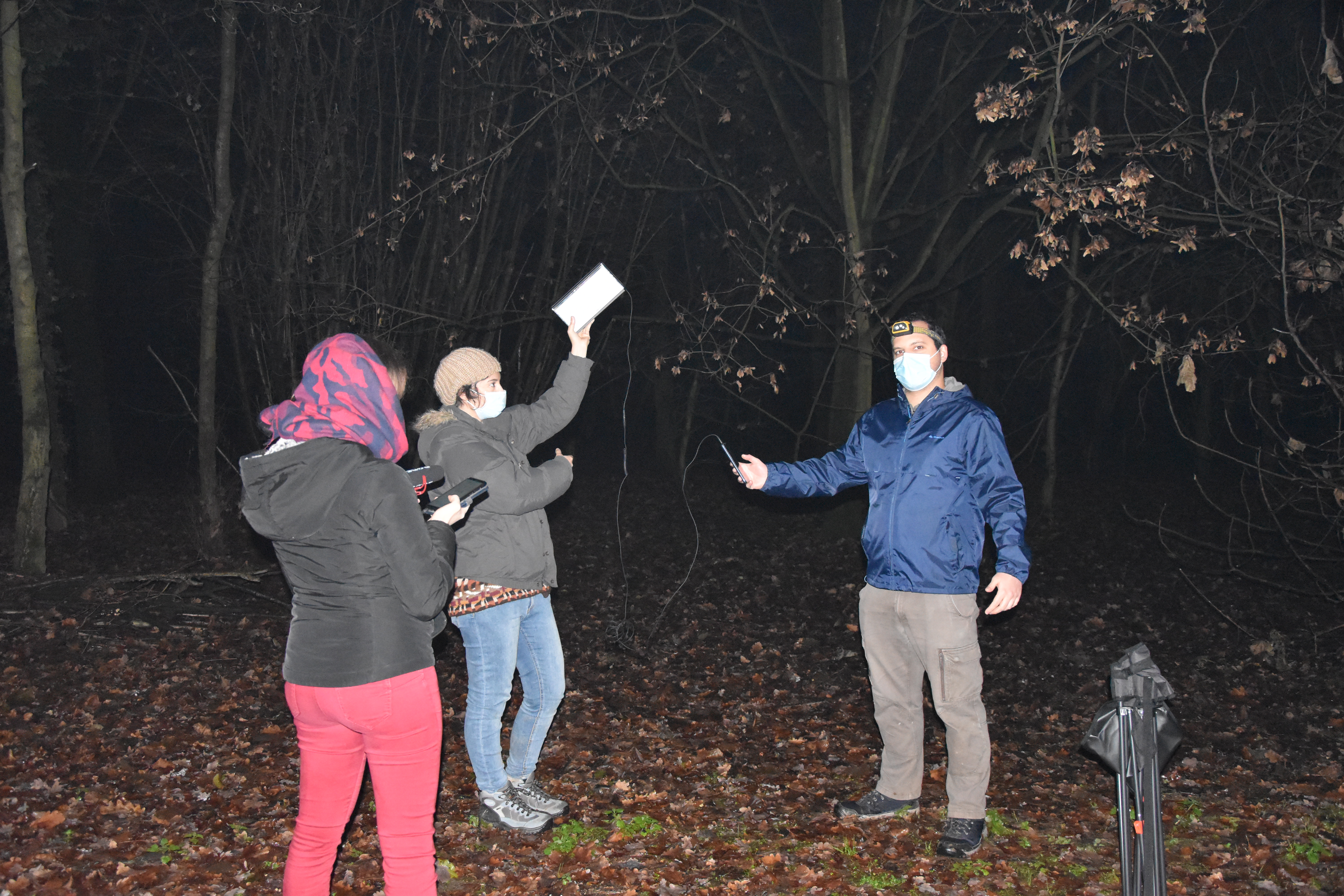 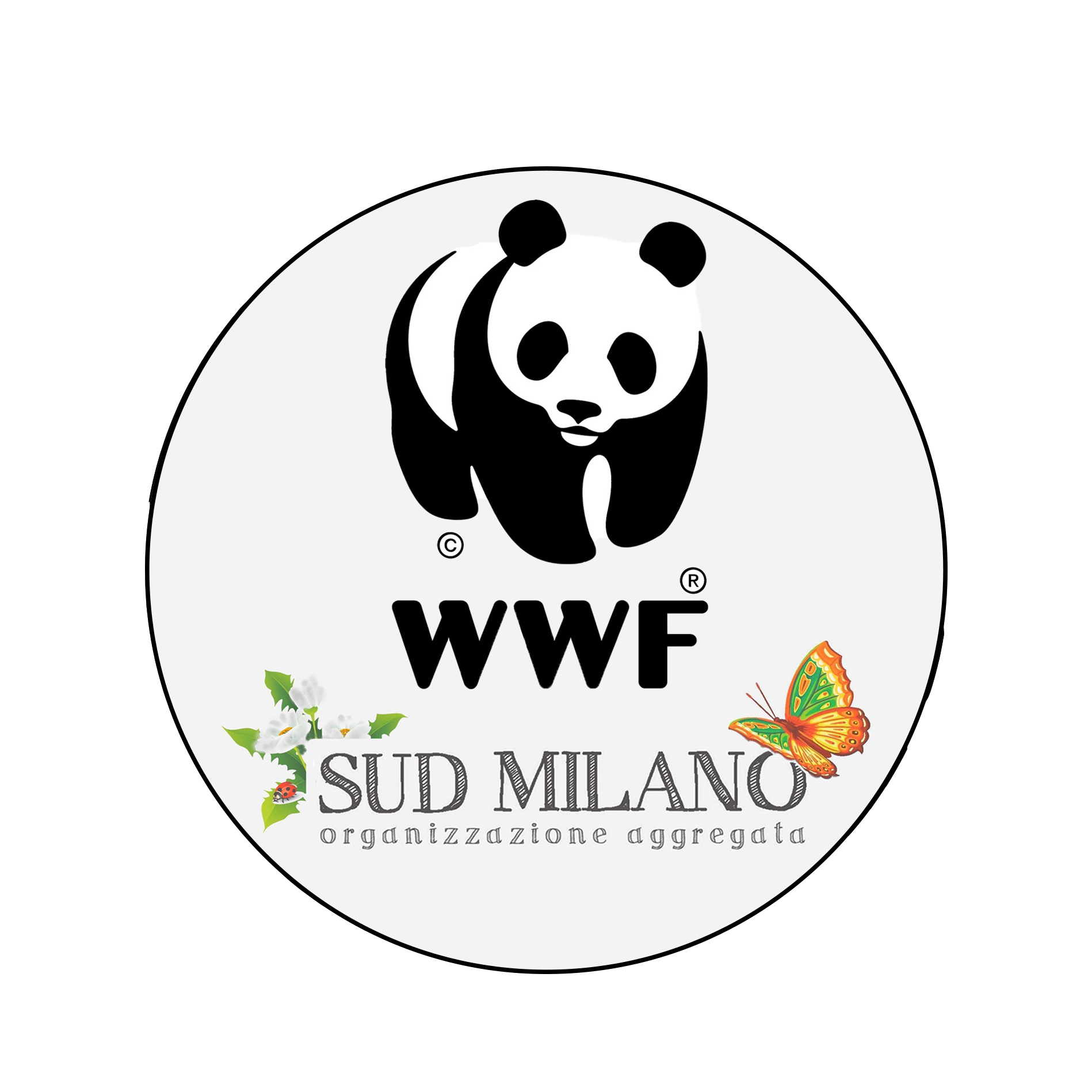 Divulgazione
La maggior parte della divulgazione,oltre a quella svolta di persona,si sviluppa attraverso i vari canali social:
Facebook
Instagram
Sito
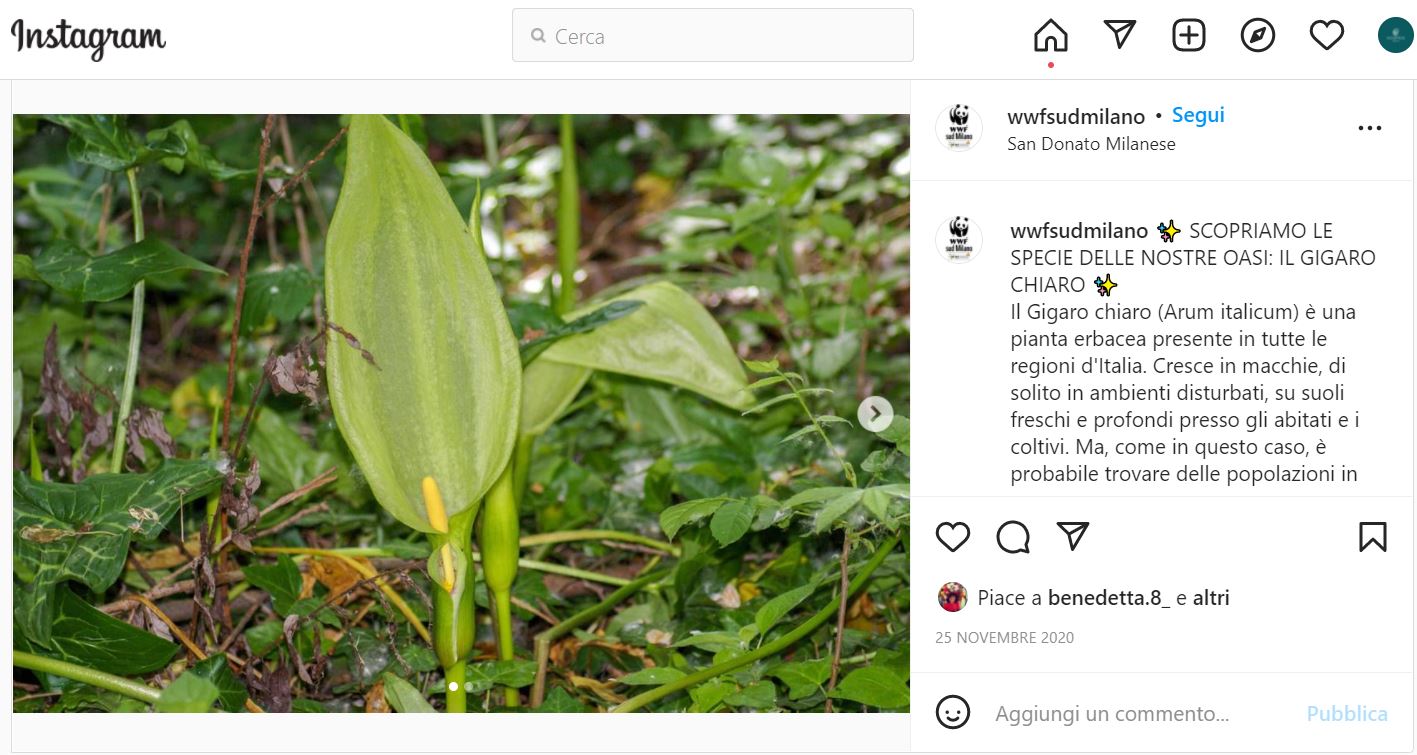 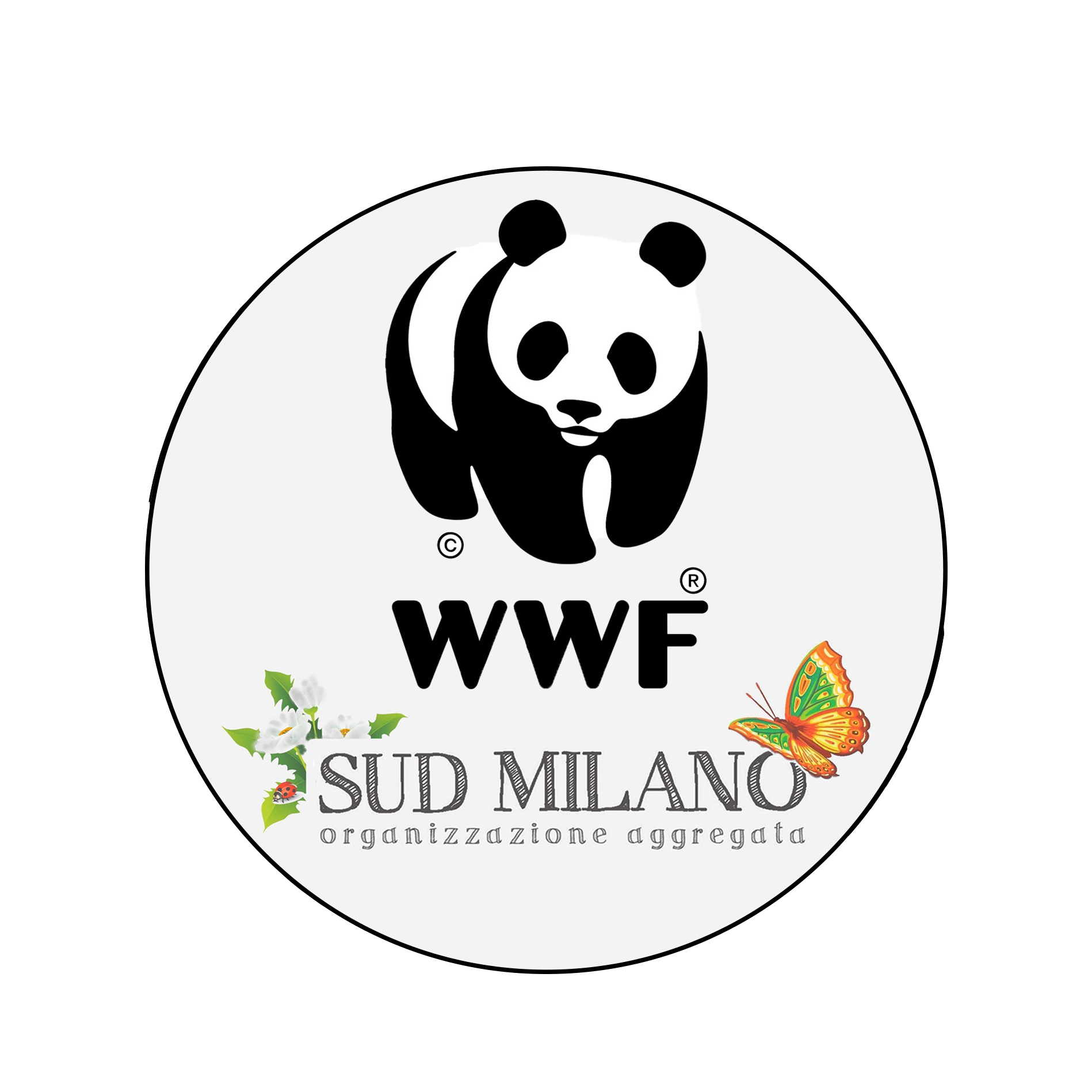 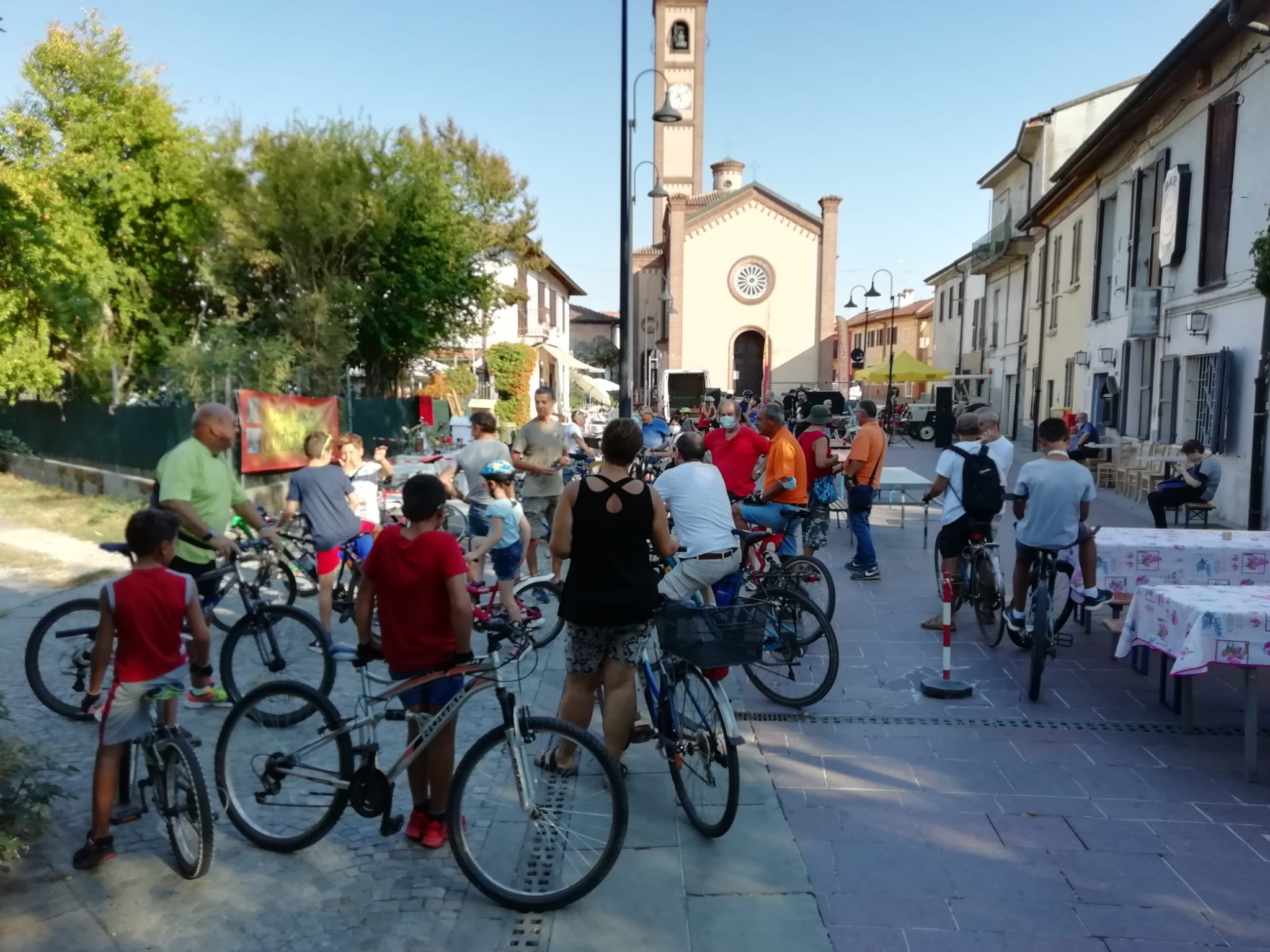 Eventi durante l’annoanche proposti da Wwf Italia
Durante l’anno si svolgono eventi organizzati da noi nelle nostre oasi o in collaborazione con altri enti
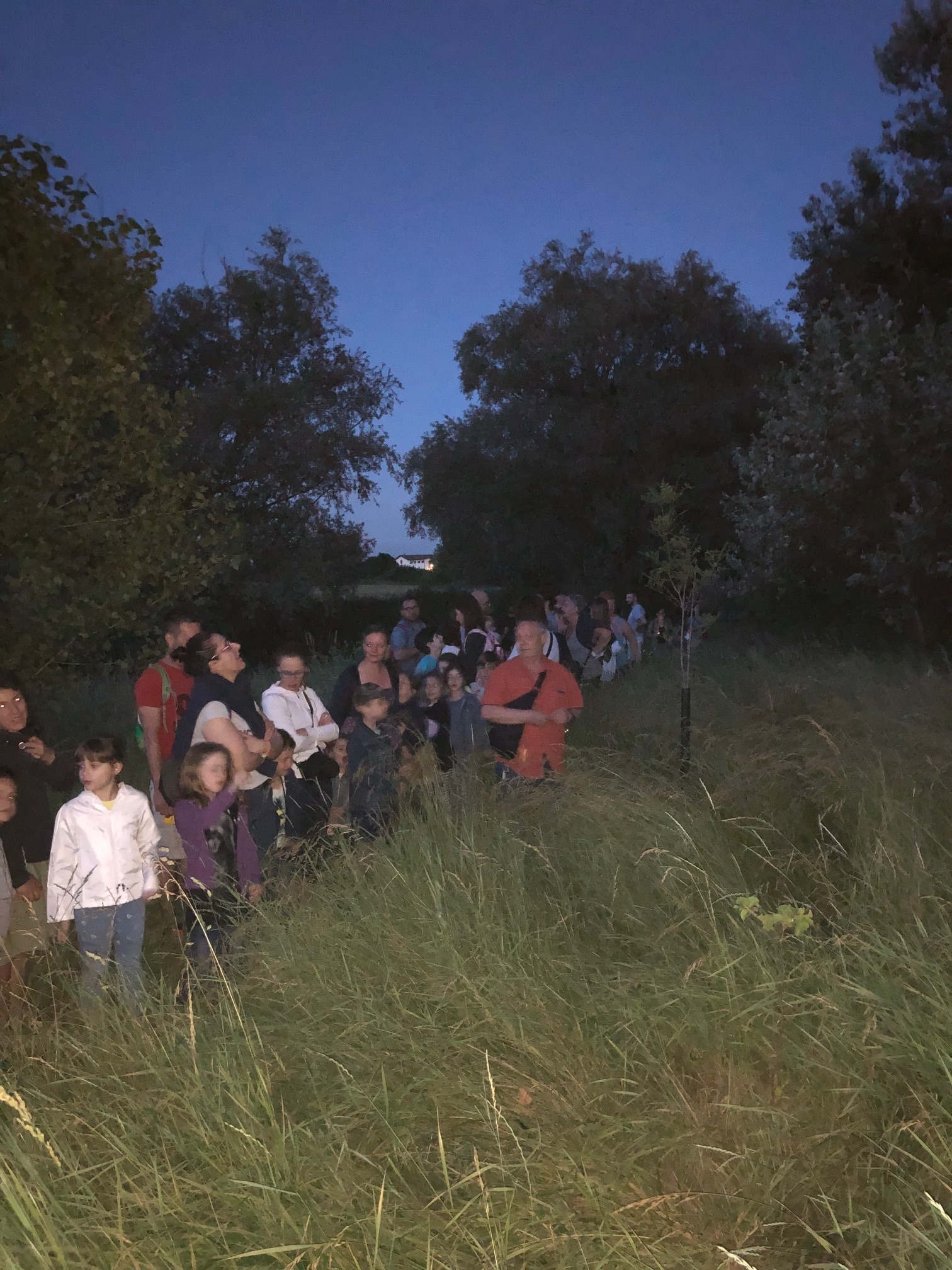 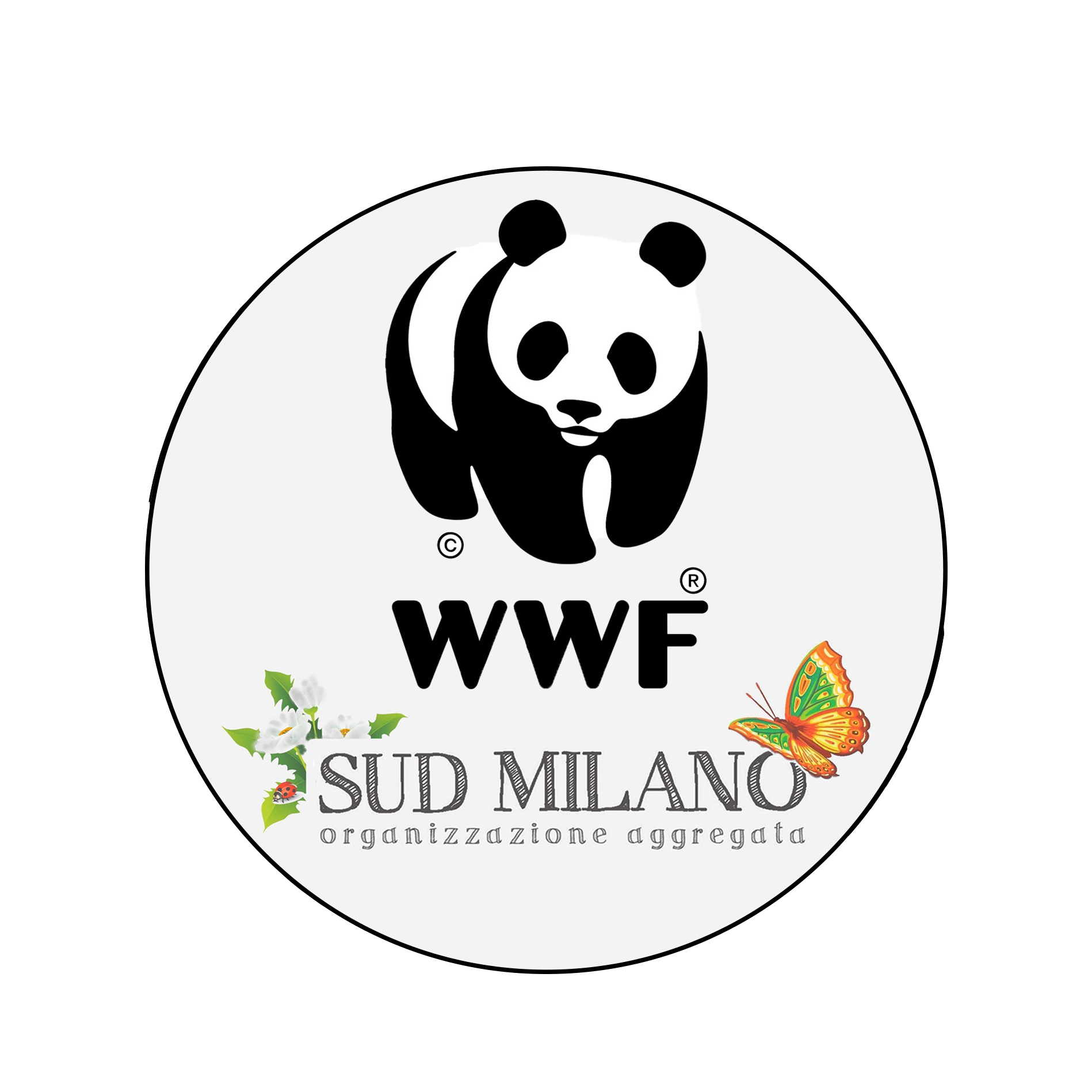 Grazie per l’attenzione
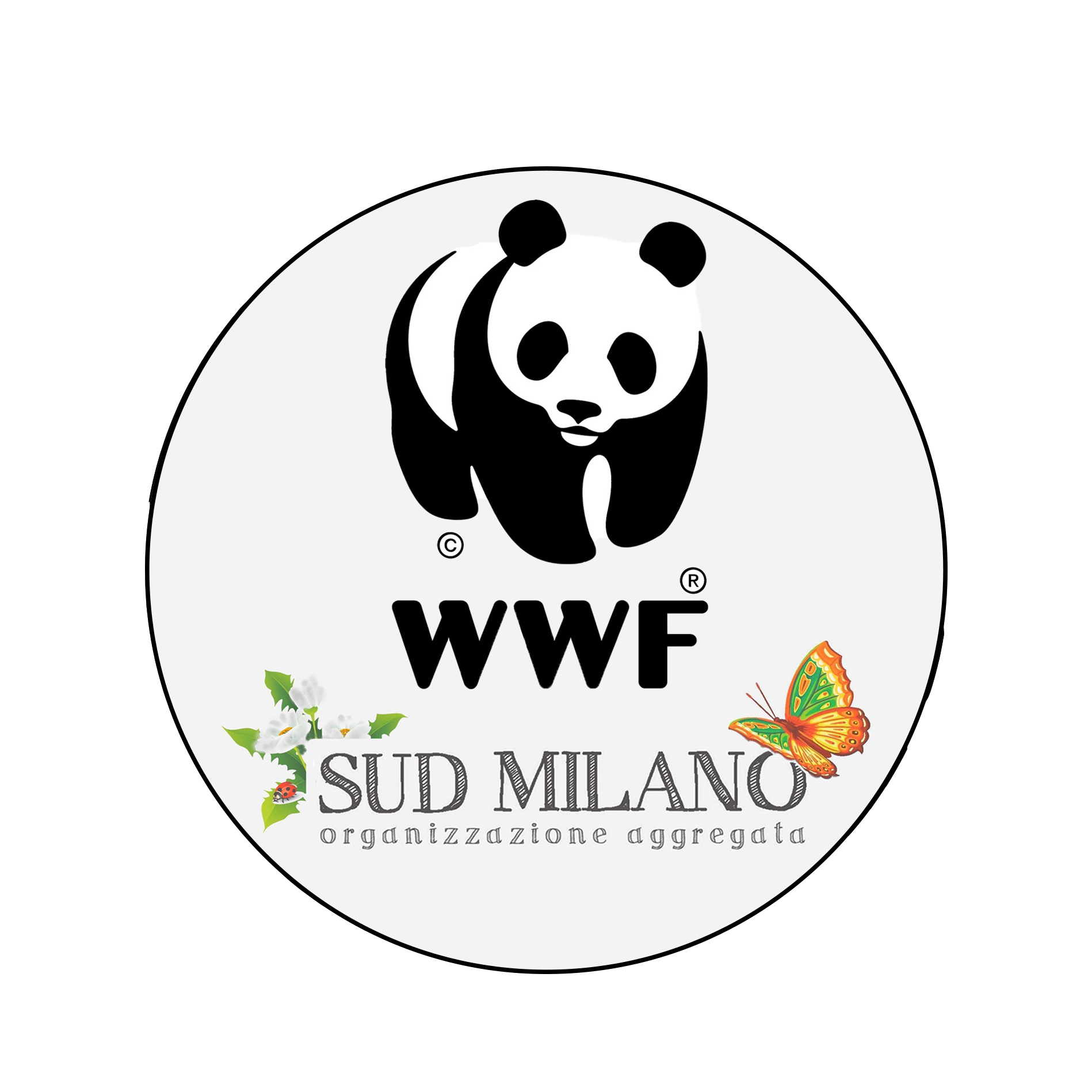